ΠΡΟΓΡΑΜΜΑ  ΠΕΡΙΒΑΛΛΟΝΤΙΚΗΣ  ΕΚΠΑΙΔΕΥΣΗΣ
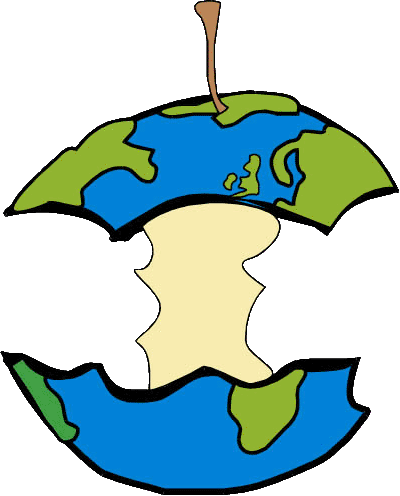 Διατροφή, Τρόπος Ζωής και Οικολογικό Αποτύπωμα
2ου  Γυμνάσιο Καλαμάτας  2015-16
Ένα φιλικό τηλεφώνημα
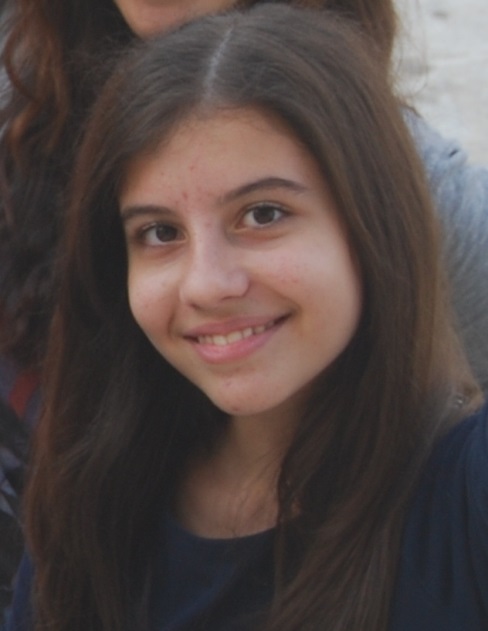 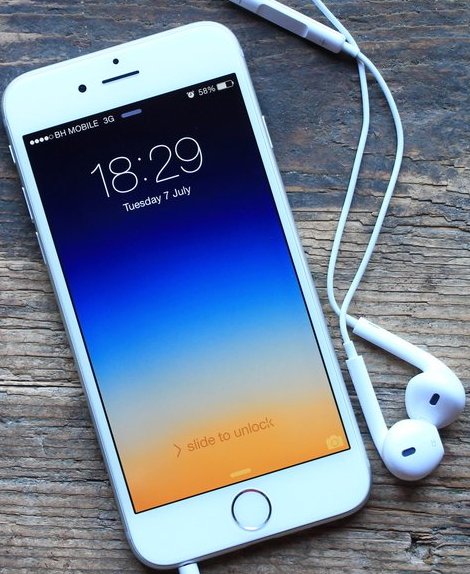 Τι συνεπάγεται ο τρόπος διατροφής μας για το περιβάλλον;
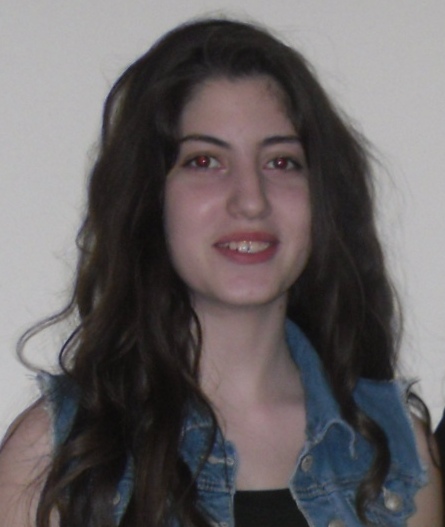 Γιατί το κόκκινο κρέας κάνει κακό στον πλανήτη;
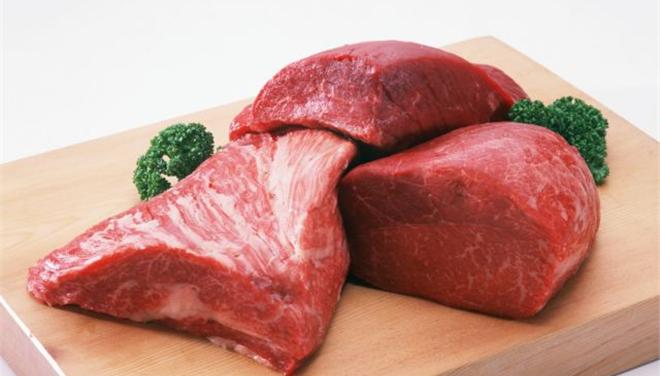 καταναλώνει μεγάλες ποσότητες νερού

μεταβάλλει δάση σε ερήμους

 η αγελάδα… χωνεύει!

απαιτεί τεράστια ποσά ενέργειας για την παραγωγή 
ζωοτροφών, λιπασμάτων, σπόρων και υποδομών
Τροφοχιλιόμετρα
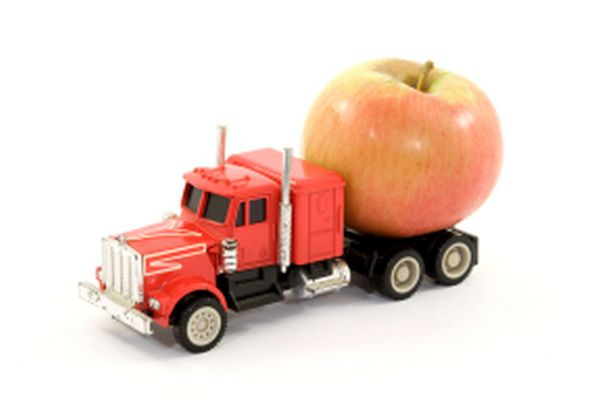 Το ταξίδι μιας μπουκιάς
Ποια είναι τα  αγαπημένα σου τρόφιμα;

Πώς νομίζεις ότι επιδρούν στην υγεία σου και στο περιβάλλον;
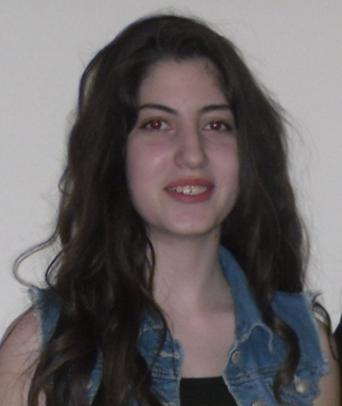 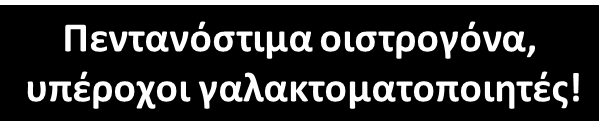 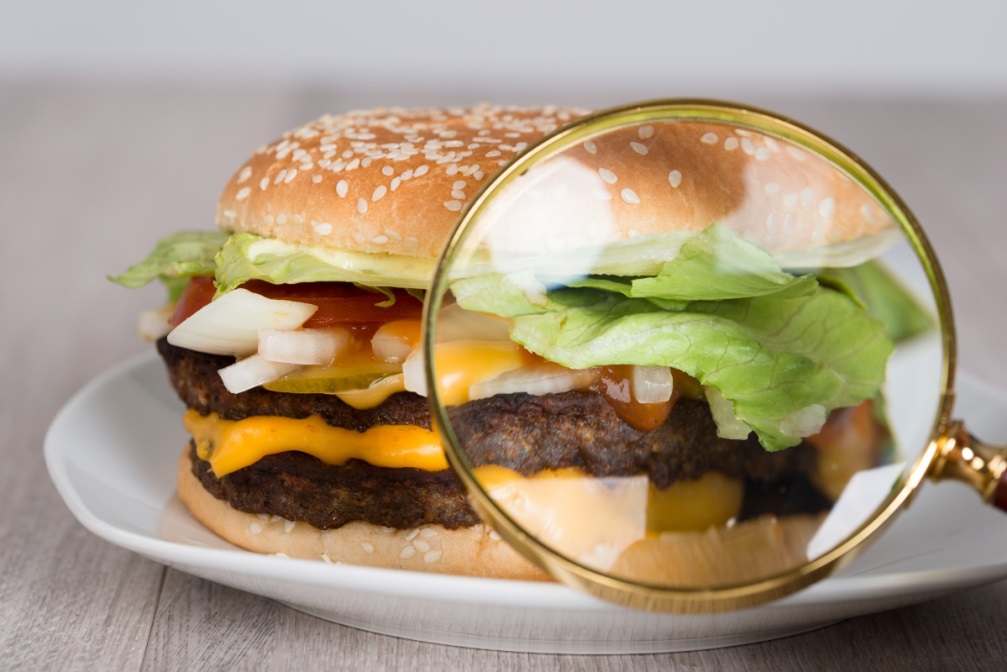 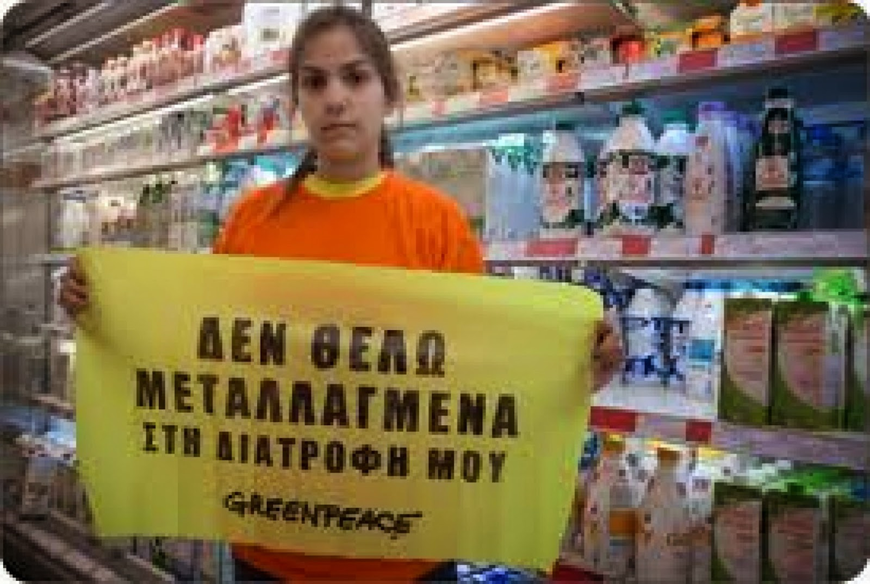 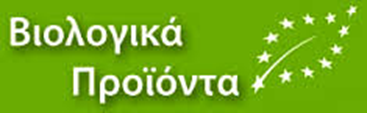 Kαλά όλα αυτά, 
αλλά πολλές πληροφορίες
 και κουράστηκα…
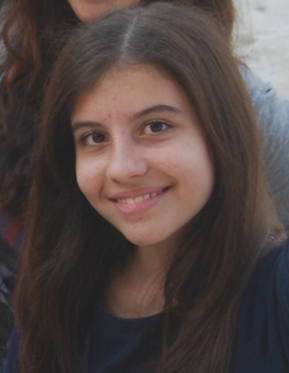 Προστατεύει τους φυσικούς πόρους;

Παρασκευάζεται από τοπικά προϊόντα;

Συνεισφέρει στη μείωση ανεργίας – φτώχειας;

Είναι φτιαγμένο ώστε να μη βλάπτει την υγεία μας;
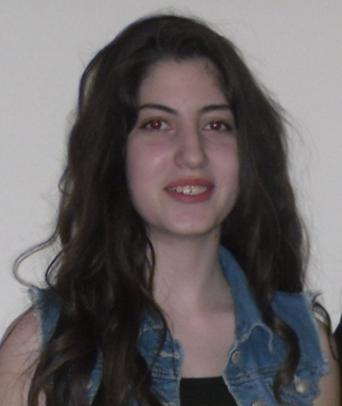 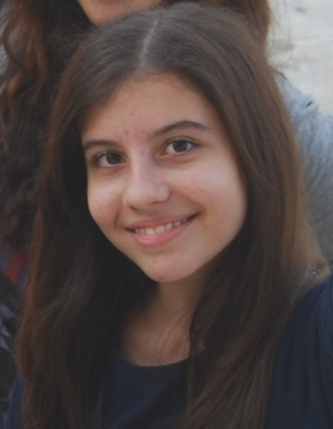